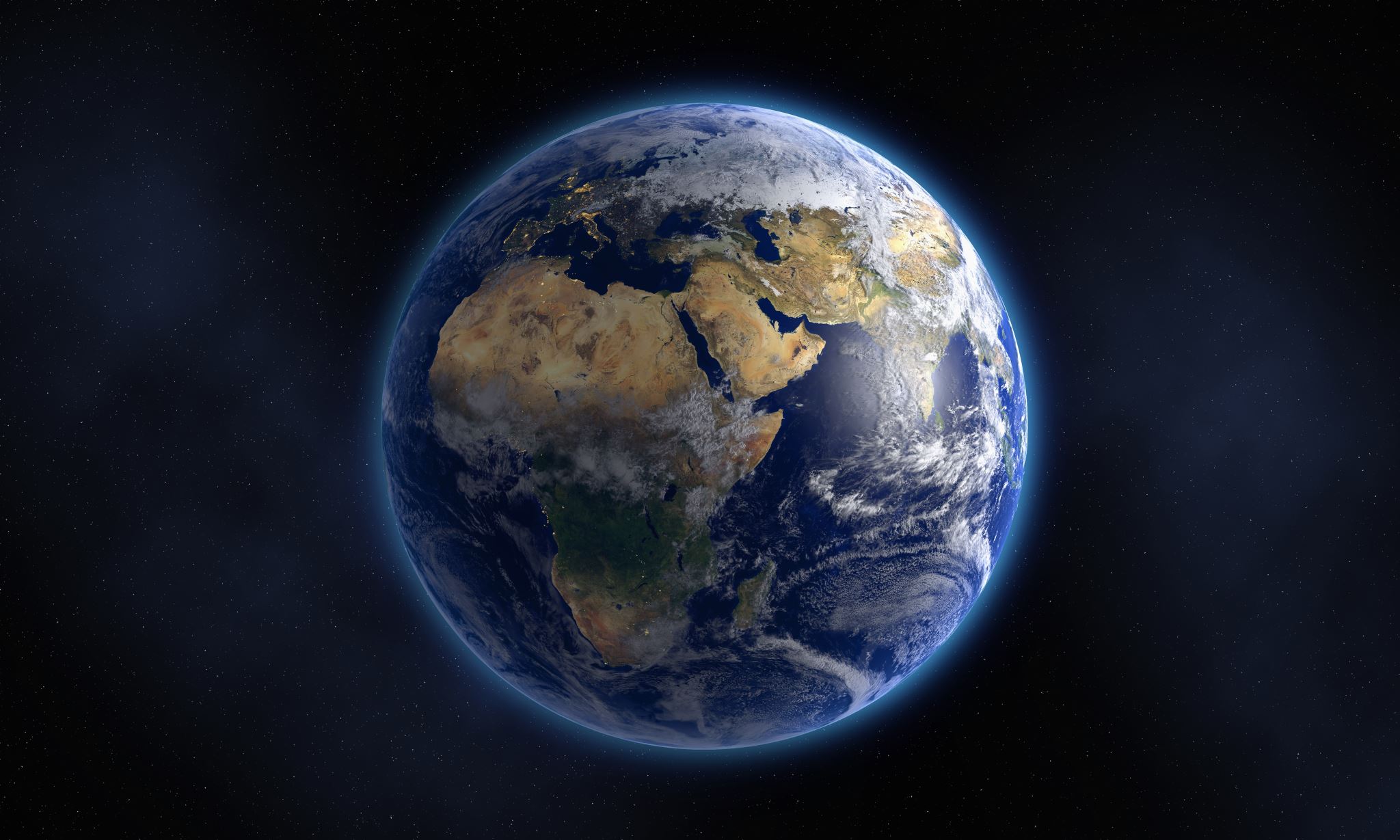 Двадцяте жовтняКласна роботаПравопис  префіксів пре-, при-, прі-
Пре-
Пре- = дужепресильний = дуже сильнийпремалий = дуже малийпресмачний = дуже смачнийпрегарний = дуже гарний
Що писати ПРЕ- чи ПРИ-? Не турбуйся, друже. Префікс ПРЕ- пиши завжди замість слова ” дуже “. Хто премилий – дуже милий, престарий – дуже старий. Хто премудрий – дуже мудрий, премалий – дуже малий.
Слова старослов′янського походження:                        преосвященний                   преподобний                   превелебний                  пресвітер (голова релігійної громади християн)                   престол
У словах презирливий презирство
Запам′ятай!!!  Преамбула, превалювати, превентивний, предикат, презент, презентувати, презентація, президент, президія, презумпція, прейскурант, прелюдія, прем′єр, премія, препарат, препараторська, прерія, прерогатива, преса, прес-аташе, пресинг, пресингувати, прес-пап′є, прес-реліз, престиж, претендент, претензія, префектура, префікс, прецедент.
При-значення:
1. наближення:          приблукати           приповзти          прилетіти          прибути
2. приєднання:             приєднати            пришити             прибити            прибудувати
3. неповнота дії та ознаки: причинитиприморозитиприсістипристаркуватий притихлий
4. результат дії: приборкати причаруватипривабити
5. близьке розташування до чогось:          прибережний           приморський        прикордонний         при́гірок          при́ярок
Запам′ятай!  Привілей, примітив, призер, призма, примат, принцип
Префікс ПРИ- пиши тоді, коли мусиш щось зробити: Принести мамі води чи гачок прибити. ПРИ- тоді іще напишемо, коли вкаже він наближення: прибережний, приморський, прикордонний, приміський
рва               звище               звисько
Запам′ятай!  Пріоритет, прілий, прісний, пріор